La aplicación web GestcuotasCeleiro, 25 de noviembre de 2017
Teresa Molina Schmid 
Subdirectora General de Control e Inspección
Secretaría General de Pesca – MAPAMA
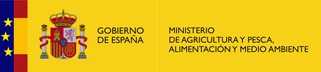 GESTCUOTAS:- 1. 1. 2018 – COMIENZO 
- DEA, Desembarques en papel y Notas de venta de < 10 m 
- ALGORITMO – DECLARACIONES EN PAPEL
XEA
ACCESOS
TRAZAPES – NOTAS DE VENTA:- 1. 1. 2018 – COMIENZO 
- COMUNIDADES AUTONOMAS Y SG PESCA
AUTOMÁTICO
VERIFICACIÓN – Comisión Europea
Notas de Venta <1m de Gestcuotas